Review of Tener
Yo 	tengo
Tú 	tienes
Usted 	tiene
Él 	tiene 
Ella 	tiene
Estar
Yo 	estoy
Tú 	estás
Usted 	está
Él 	está
Ella 	está
Yo 	estoy
Tú 	estás
Usted 	está
Él 	está
Ella 	está
Yo 	estoy
Tú 	estás
Usted, Él, Ella	está
¿Dónde…?
¿Dónde está la Biblia?
La Biblia está en la mochila.
¿Dónde…?
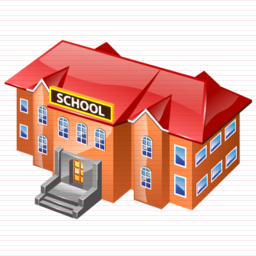 ¿Dónde…?
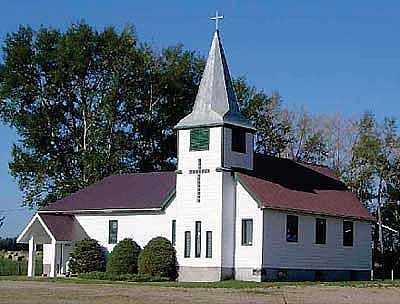 ¿Dónde…?
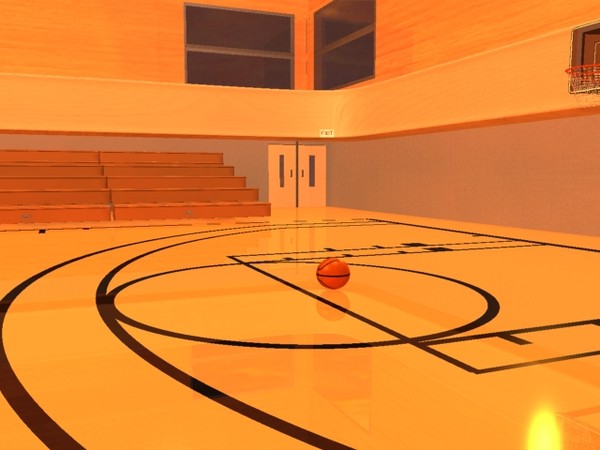 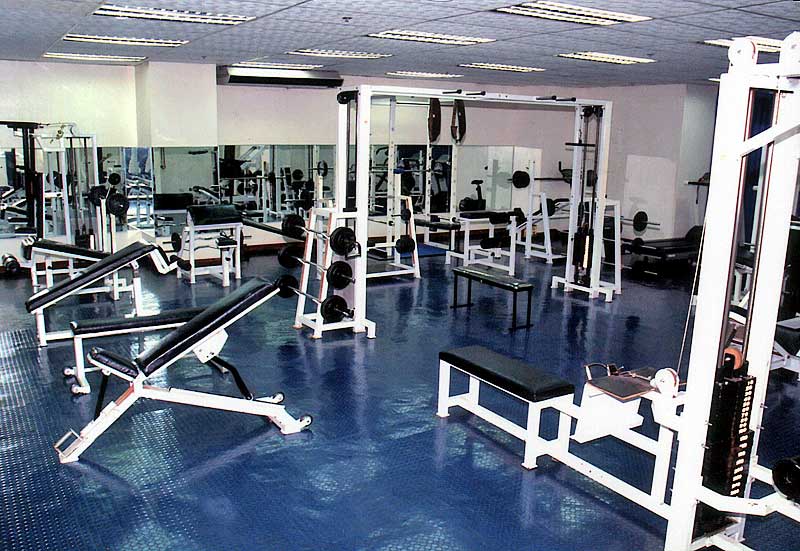 ¿Dónde…?
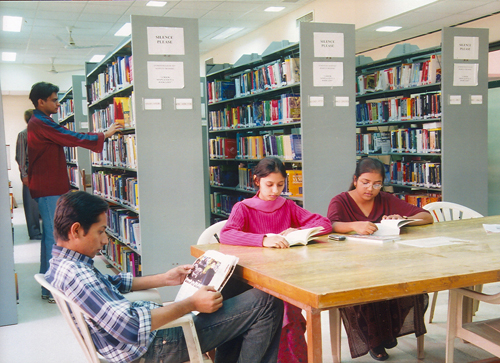 ¿Dónde…?
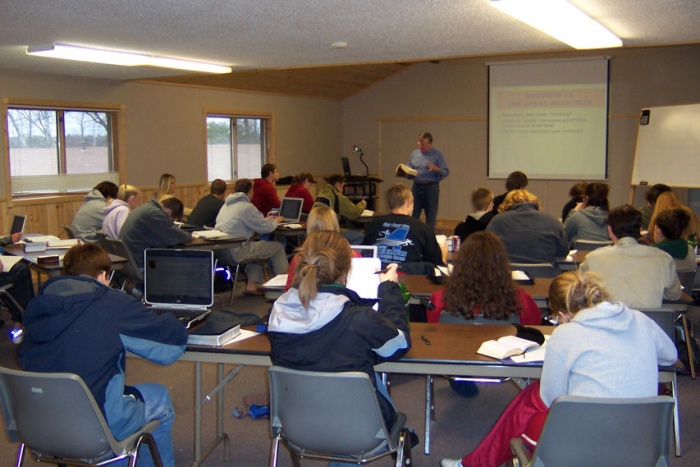 ¿Dónde…?
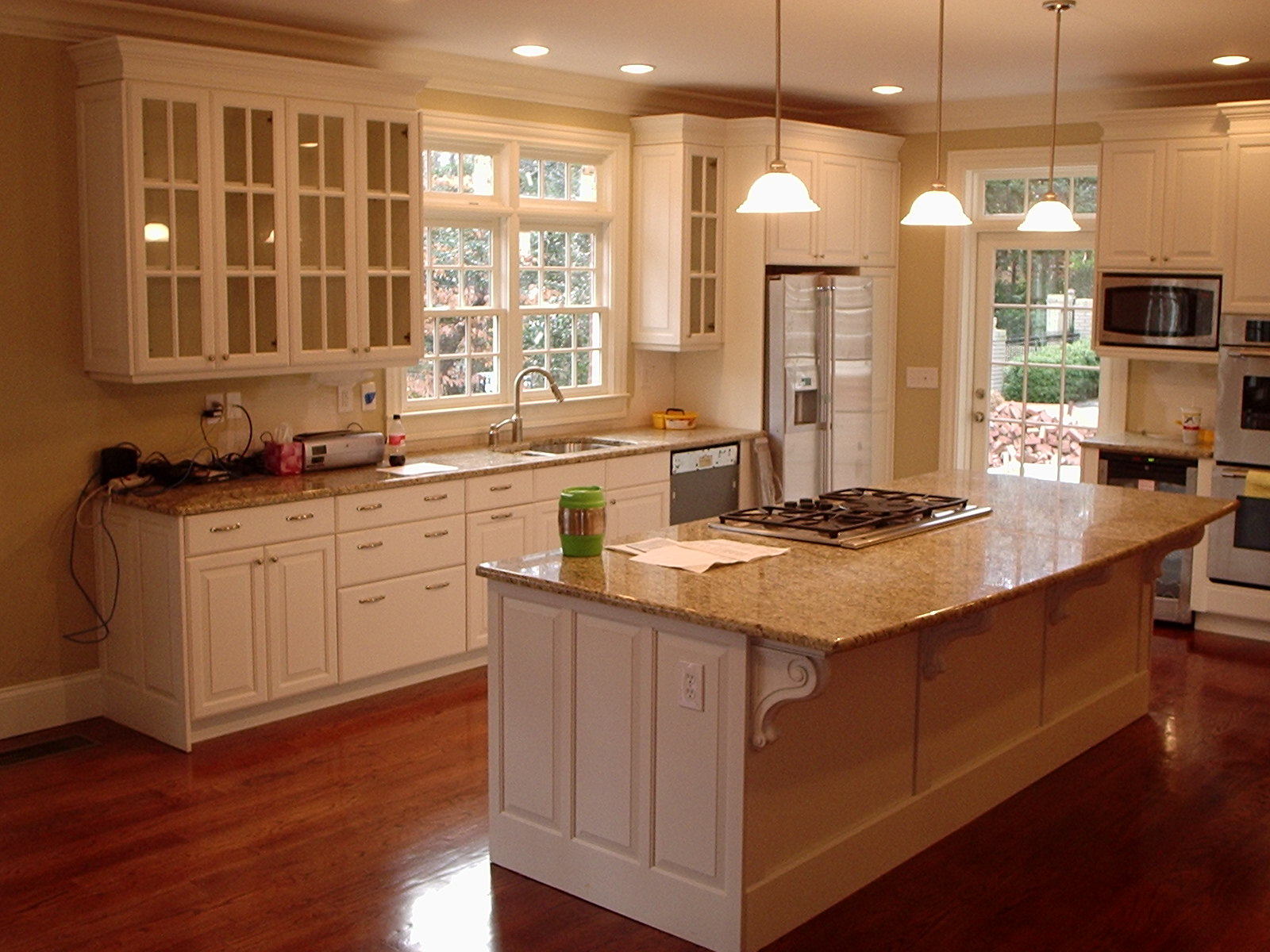 ¿Dónde…?
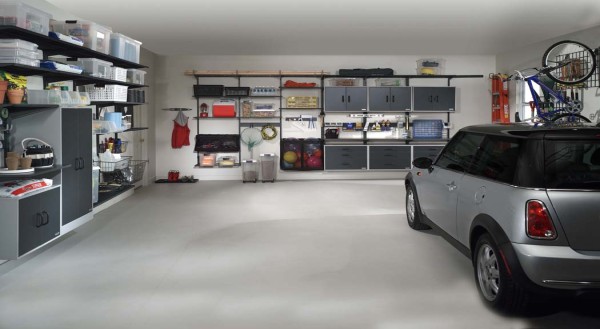 ¿Dónde…?
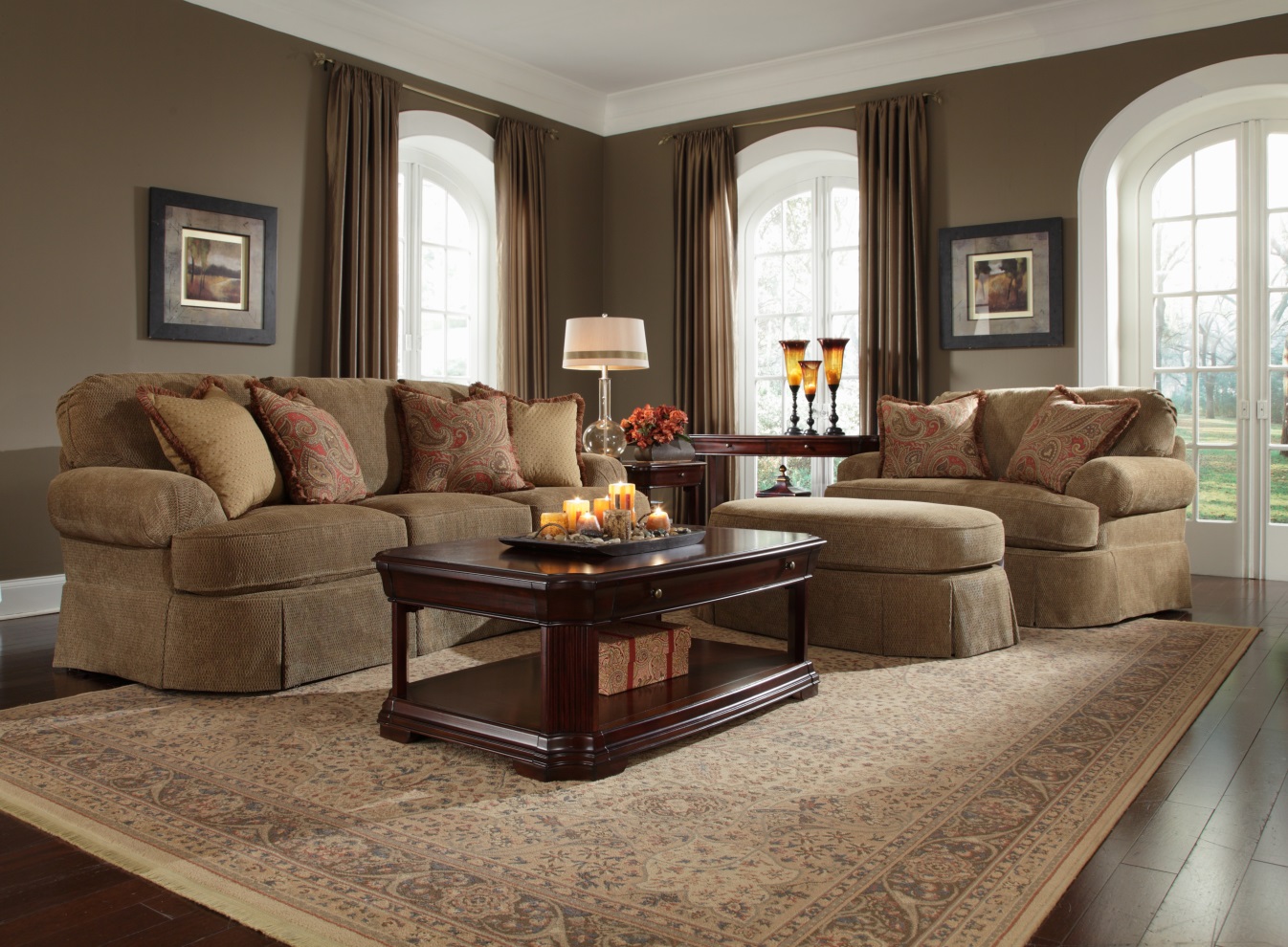 ¿Dónde…?
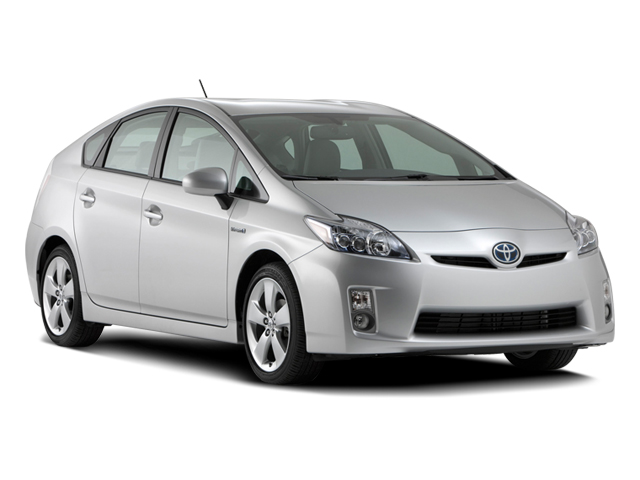 ¿Dónde…?
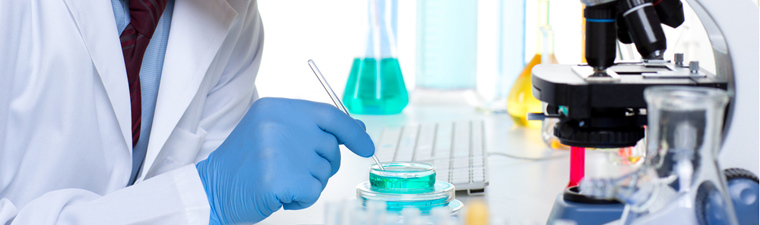 ¿Dónde…?
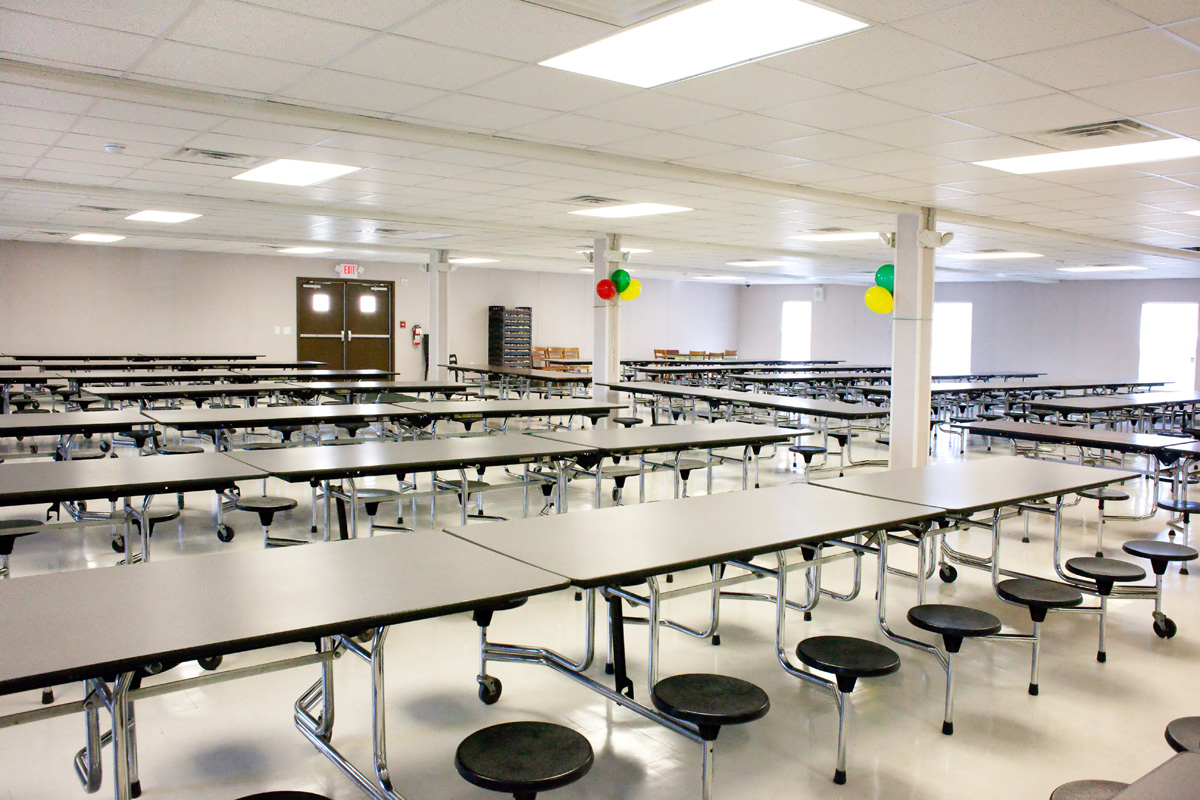 ¿Cómo está?
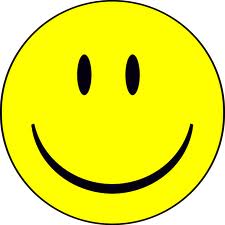 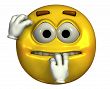 contento
nervioso
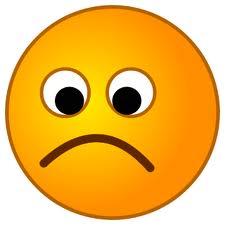 triste
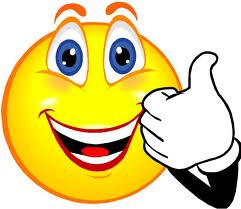 alegre
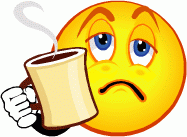 cansado
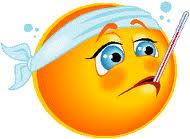 enfermo
¿Cómo _________?
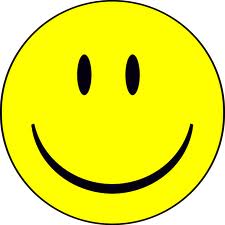 Yo 	estoy	contento,a
Tú 	estás	contento,a
Usted 	está	contento,a
Él 	está	contento
Ella 	está	contenta
¿Cómo _________?
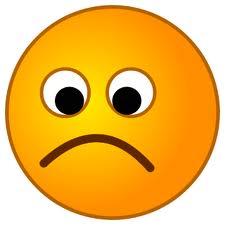 Yo 	estoy	triste
Tú 	estás	triste
Usted 	está	triste
Él 	está	triste
Ella 	está	triste
¿Cómo _________?
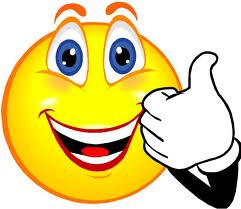 Yo 	estoy	feliz
Tú 	estás	feliz 
Usted 	está	feliz
Él 	está	feliz
Ella 	está	feliz
¿Cómo está?
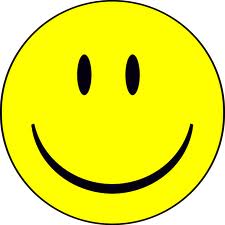 ¿Cómo está?
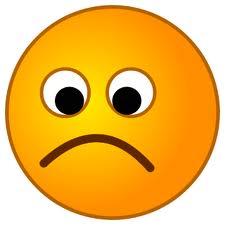 ¿Cómo está?
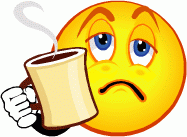 ¿Cómo está?
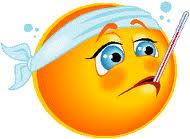 ¿Cómo está?
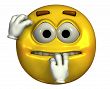 ¿Cómo está?
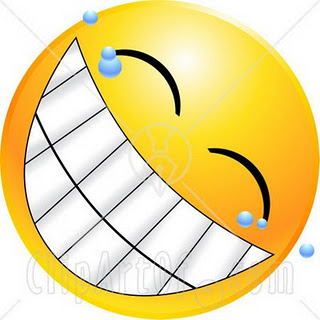 El/La _____ está…
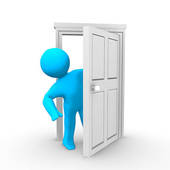 El/La _____ está…
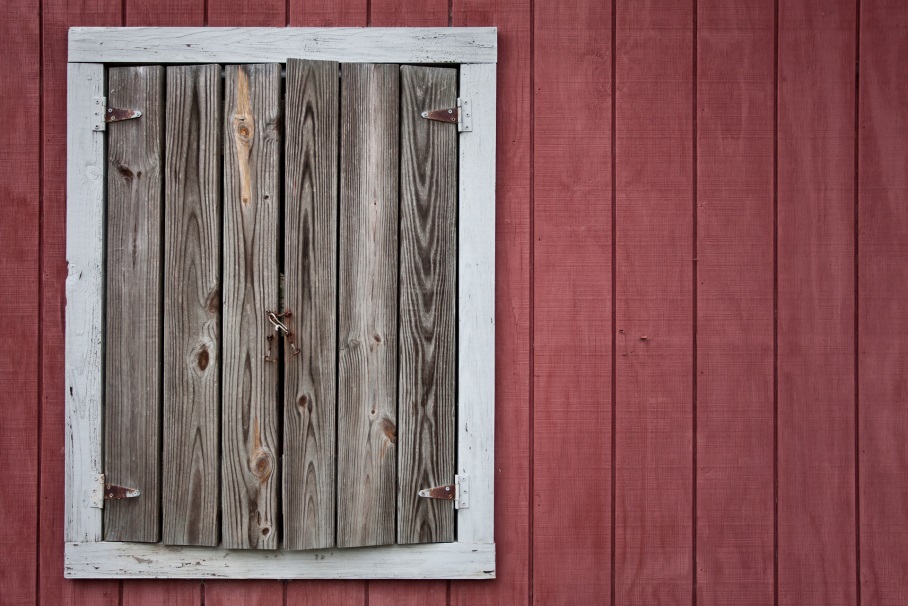 El/La _____ está…
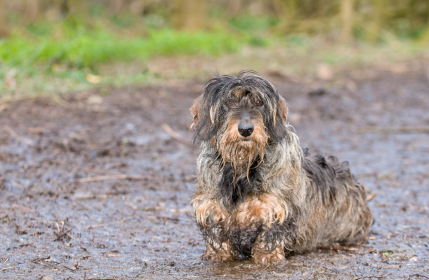 El/La _____ está…
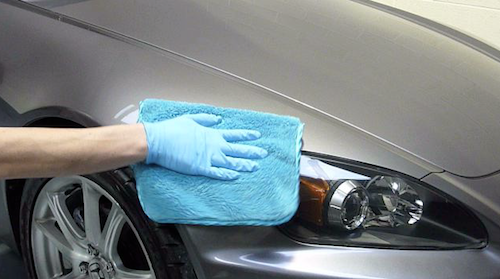 El/La _____ está…
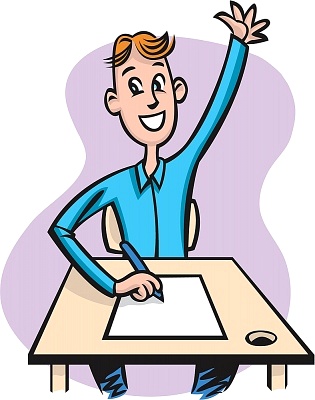 El/La _____ está…
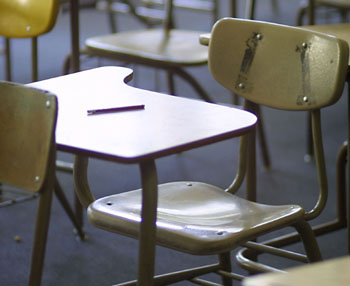 El/La _____ está…